Branding & Strategy: 
Creative Services Overview
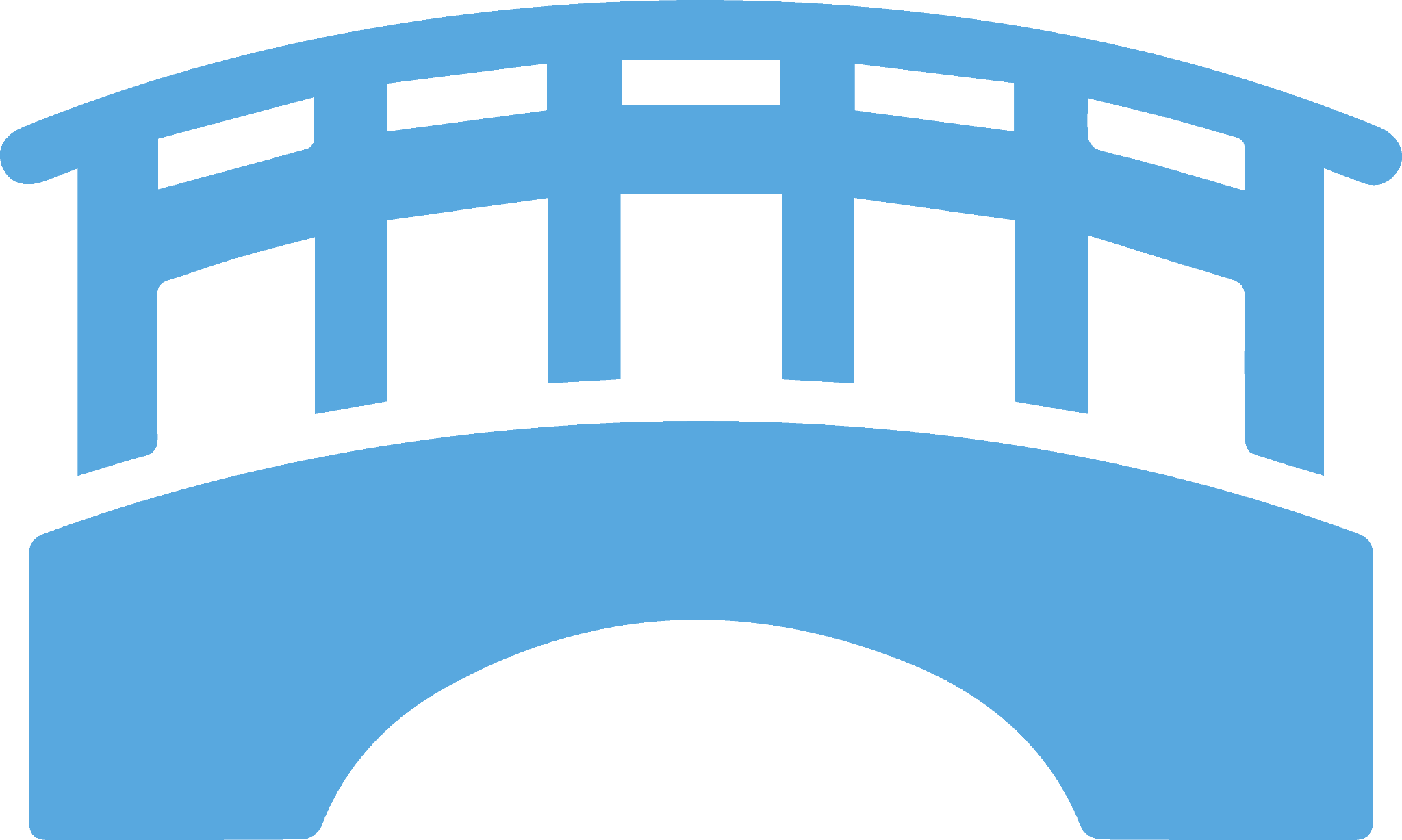 BRANDING & 
STRATEGY KITS
Why Does Branding Matter?
THE THREE C’S OF BRANDING
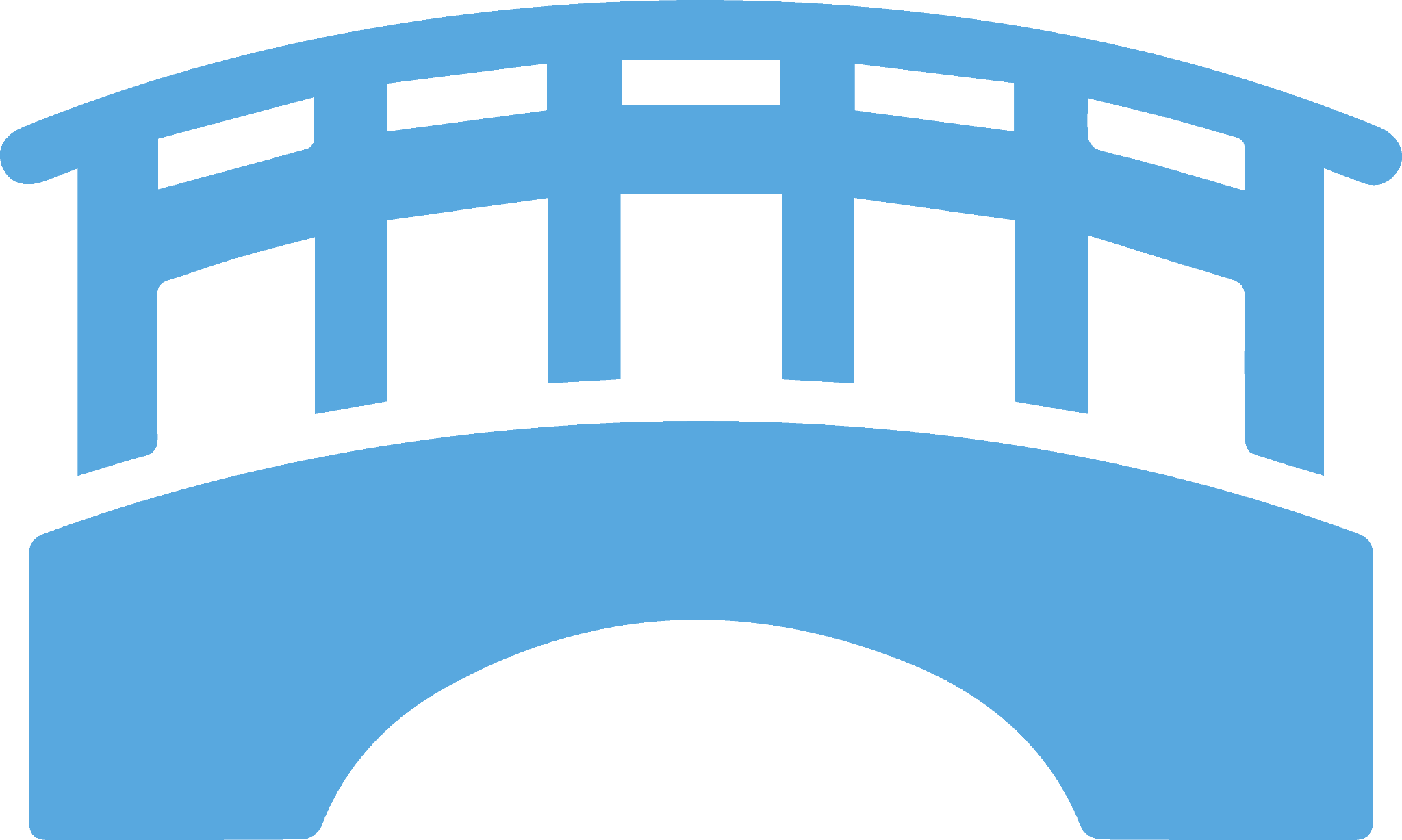 Each of these C’s need to be present across all platforms for a brand to be successful. Each “C” builds the BRIDGE between art for art’s sake to what objectively causes a business to thrive.
+
+
CONSISTENCY
CHARACTER
CLARITY
Are your offers, services, and products clear to your target audience?
Is the company aligned on the same values internally?
Repetition creates recognition. Recognition creates trust. Trust creates repeat customers.
Competitive Difference:
How is your company unique from competitors?
Fast Facts
For Startups/From Scratch
For Already Existing Brands
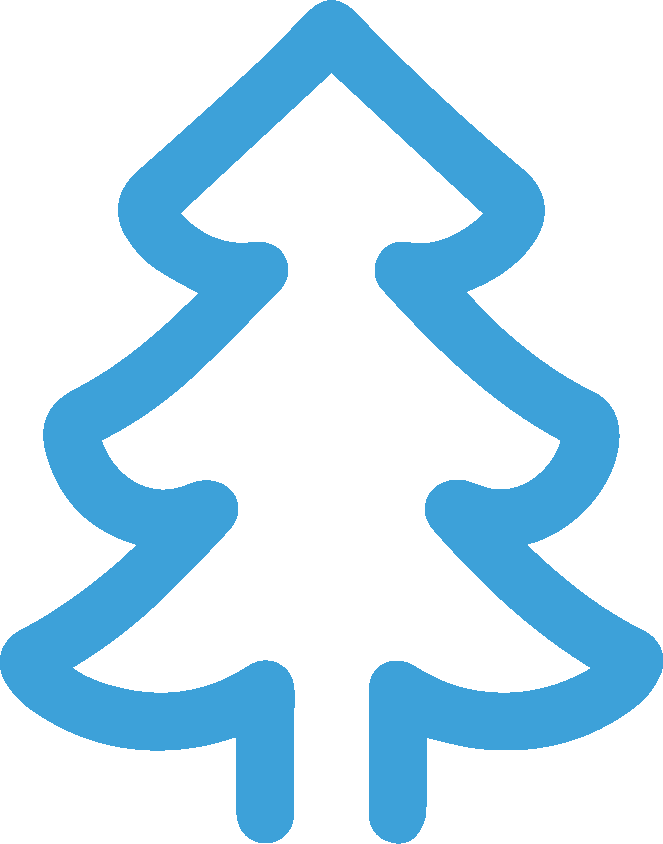 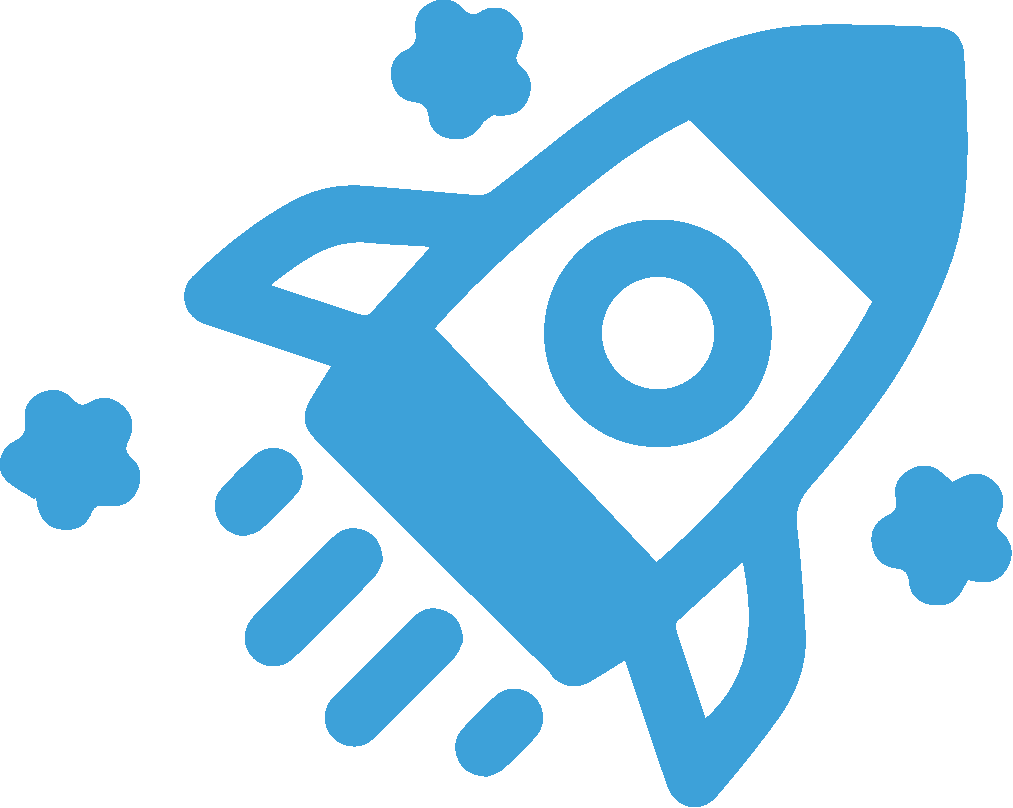 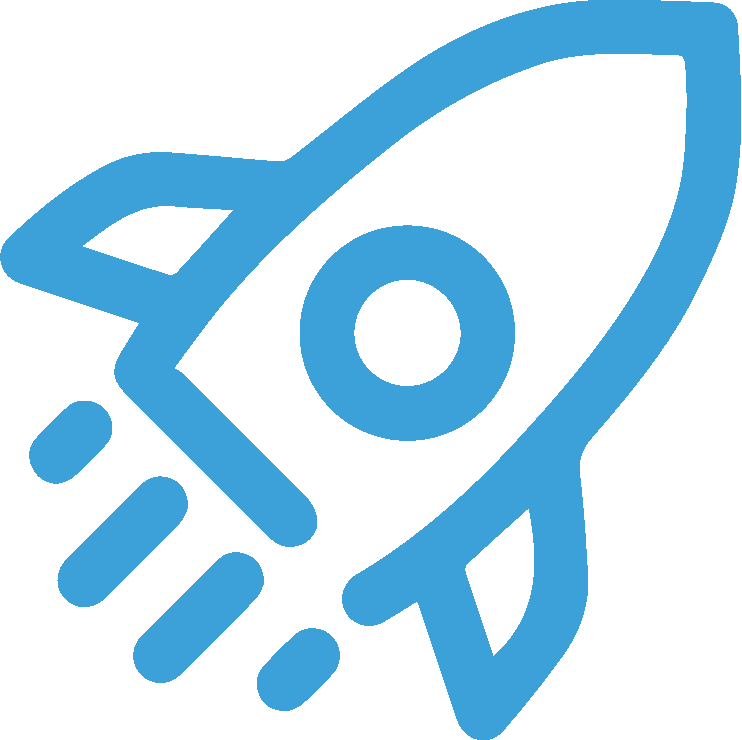 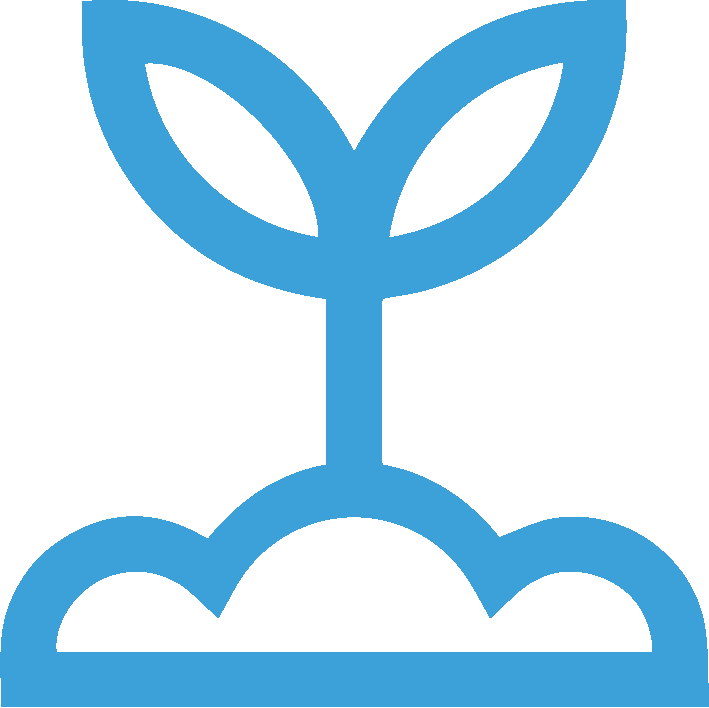 Brand
Foundation
Brand
Foundation Plus
Brand
Breakthrough
Brand
Elevation
Client beginning 
with no branding
Wants to move FAST
We provide quick basics

TIMELINE: 3-4 weeks, (AFTER questionnaire completed by client)
Client beginning 
with no branding
NOT in a rush
We provide basics PLUS create custom elements

TIMELINE: 5-6 weeks, (AFTER questionnaire completed by client)
Client will KEEP
current logo
We update
current branding

TIMELINE: 2-3 weeks, (AFTER questionnaire completed by client)
Client will KEEP
current logo
We update
current branding PLUS create custom elements

TIMELINE: 5-6 weeks, (AFTER questionnaire completed by client)
Why Does Branding Matter?
Good branding is like 
pushing a ball instead of a box— 
Reaching your goal is easier.
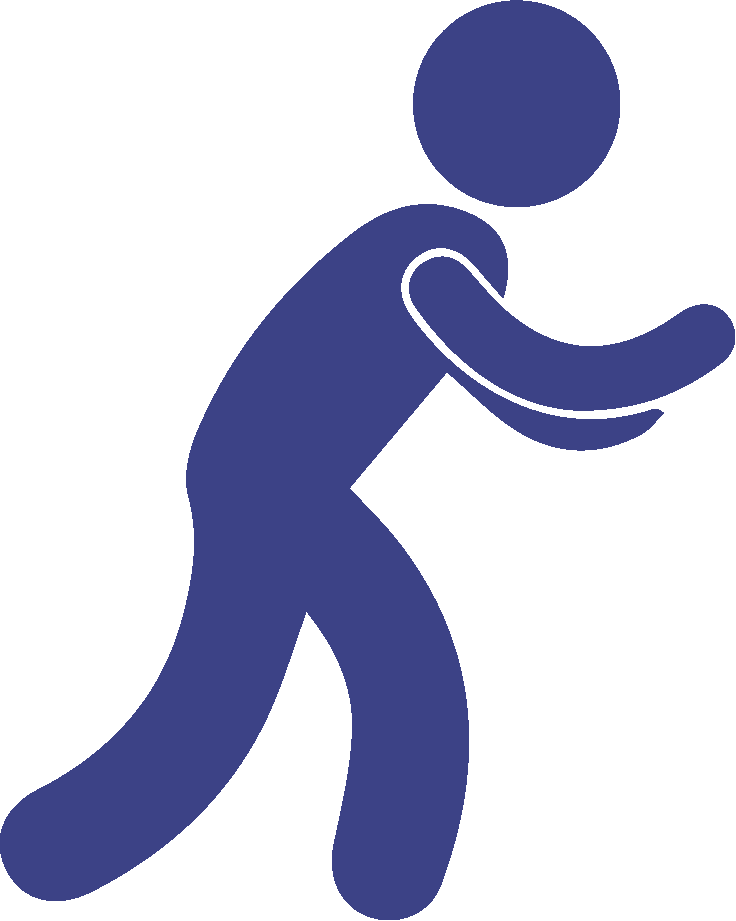 And what’s the goal? Having the customer trust your company.
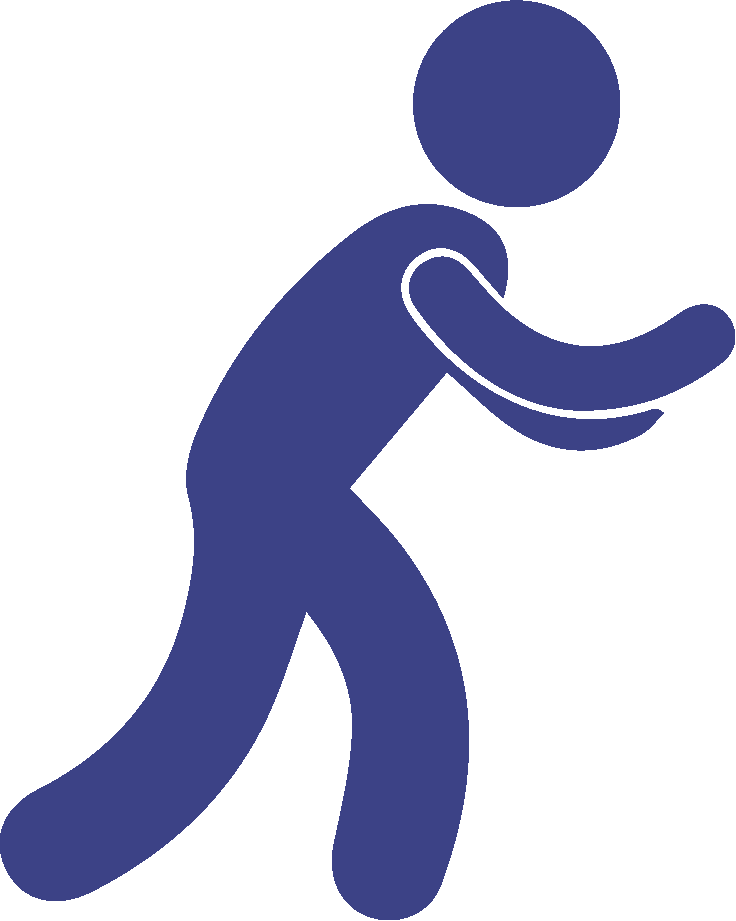 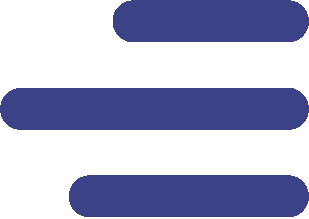 Every piece of media—from ad campaigns, to a website, to brochures, to a logo—can all hinder or help the ball roll faster.
Simply put, branding is an investment in trust.
Brand Foundation
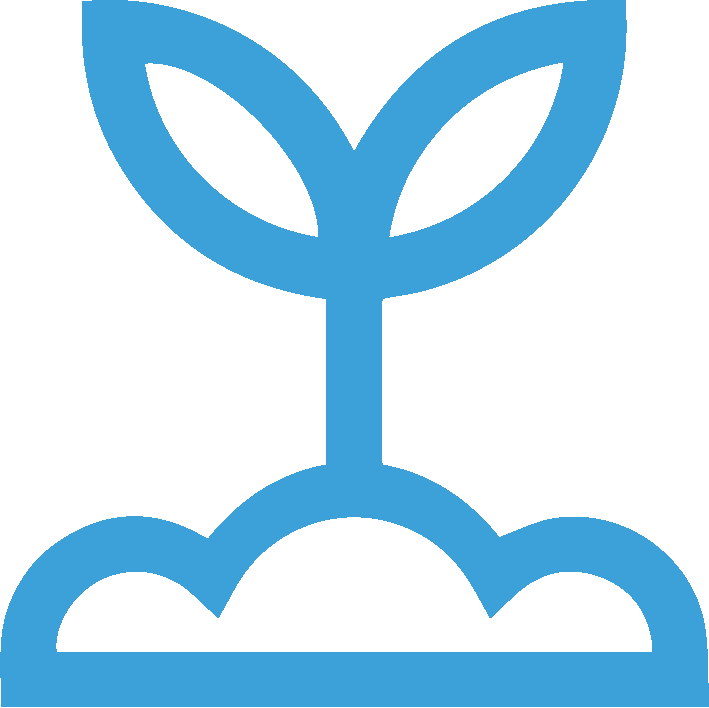 Original Logo Design
Explanation of Logo Usage
Website Favicon
Color Palette
Typography Files
All Files in an Easily-Organized Folder
Brand Foundation fits best for those trying to start up their brand quickly and effectively. With this kit, you’ll be able to approach any digital and print project with a clear brand.

TIMELINE: 3-4 WEEKS (AFTER questionnaire completed by client)
Rate  |  $3500
View Case Study Here.
Brand Foundation Plus
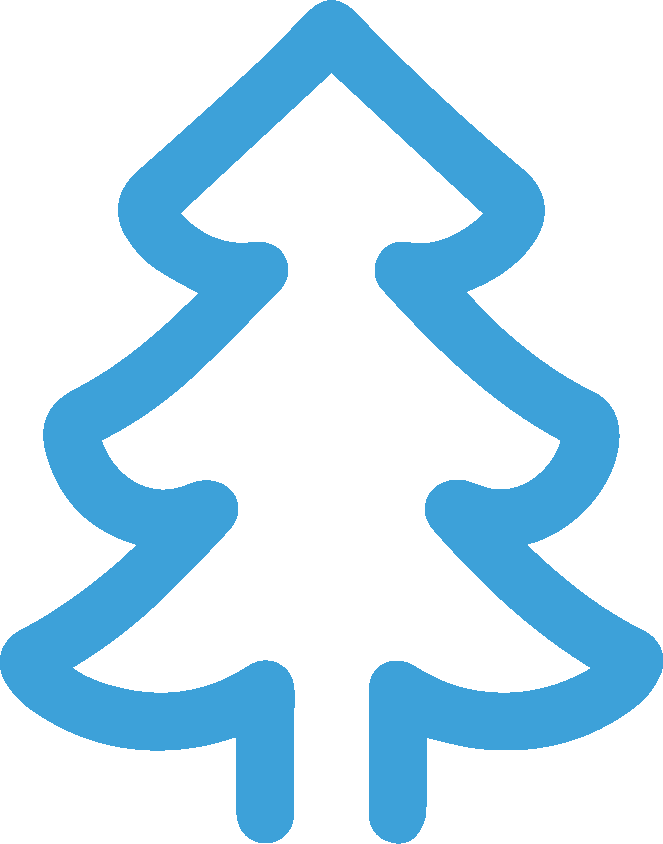 Original Logo Design
Explanation of Logo Usage
Website Favicon
Typography Files
Color Palette
Pre-Selected Stock Photos
Custom Branding Elements
Custom Icons
Custom Pattern/Image Treatment 
Custom Template (Flyer, etc.)
Files in an Easily-Organized Folder
Brand Foundation Plus fits best for those starting a new company. Specific to this kit are custom branding elements that’ll highly personalize your brand, making it radically memorable.

TIMELINE: 5-6 WEEKS (AFTER questionnaire completed by client)
View Case Study Here.
Rate  |  $5,300
Brand Breakthrough
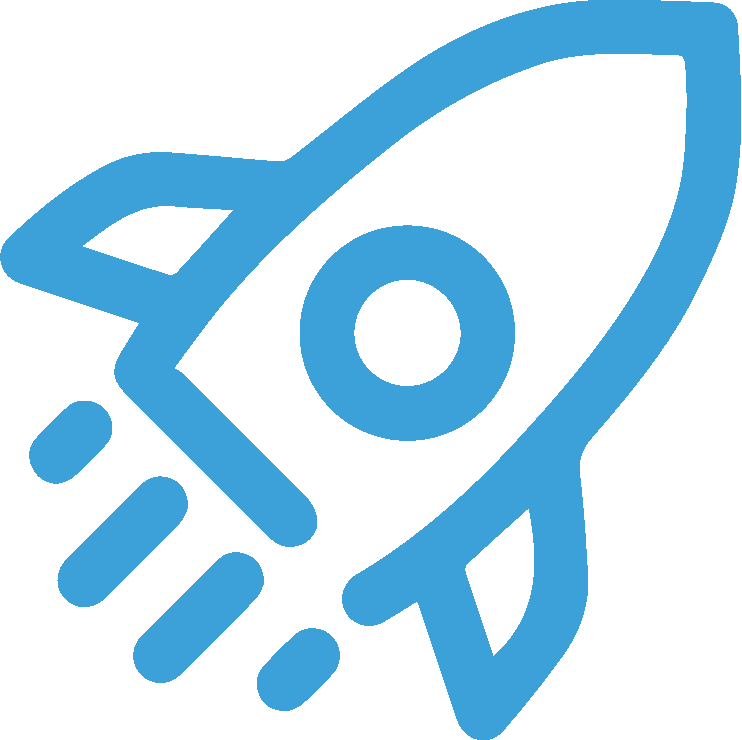 Updated Logo (if requested)
Explanation of Logo Usage
Website Favicon
Color Palette
Typography Files
All Files in an Easily-Organized Folder
Brand Breakthrough compiles all the branding you have now, updates it, and compiles it into a brief, cohesive kit.

TIMELINE: 2-3 WEEKS (AFTER questionnaire completed by client)
View Case Study Here.
Rate  |  $2,550
Brand Elevation
Explanation of Logo Usage
Website Favicon
Typography Files
Color Palette
Pre-Selected Stock Photos
Custom Branding Elements
Custom Icons
Custom Pattern/Image Treatment 
Custom Template (Flyer, etc.)
Files in an Easily-Organized Folder
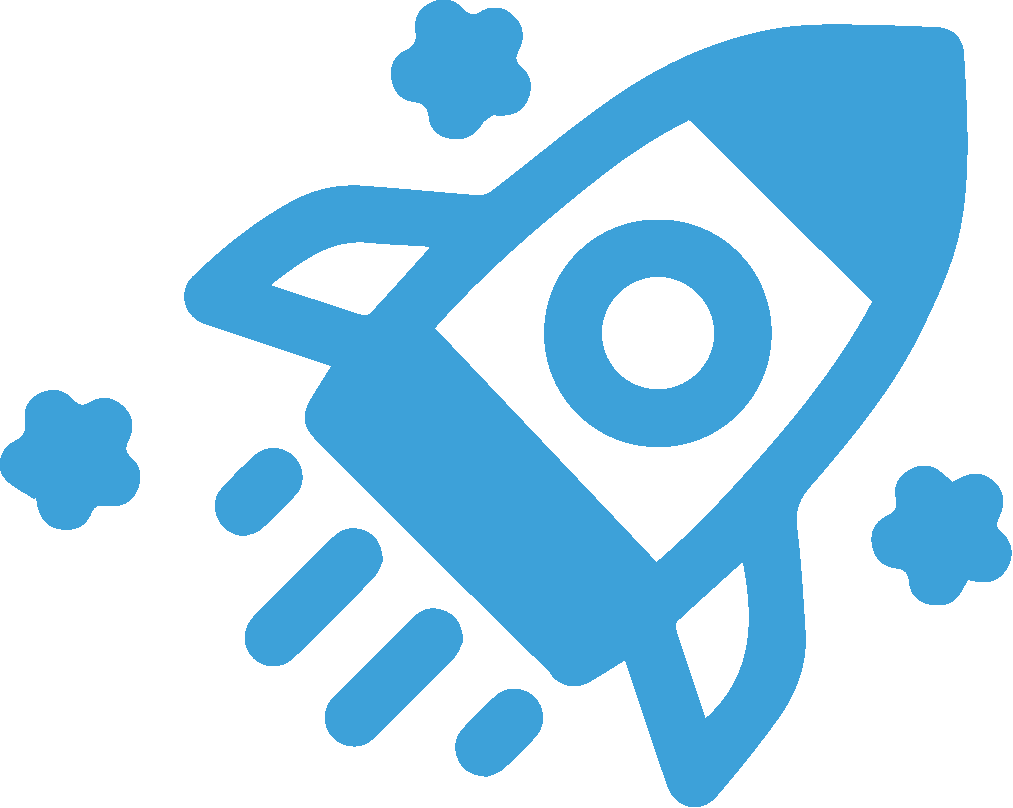 Brand Elevation adds highly-personalized layers of depth to your brand all while keeping your current logo. This kit will provide multiple custom elements to make your brand unforgettable.

TIMELINE: 5-6 WEEKS (AFTER questionnaire completed by client)
View Case Study Here.
Rate  |  $4,400
Quick Links to All One-Sheets
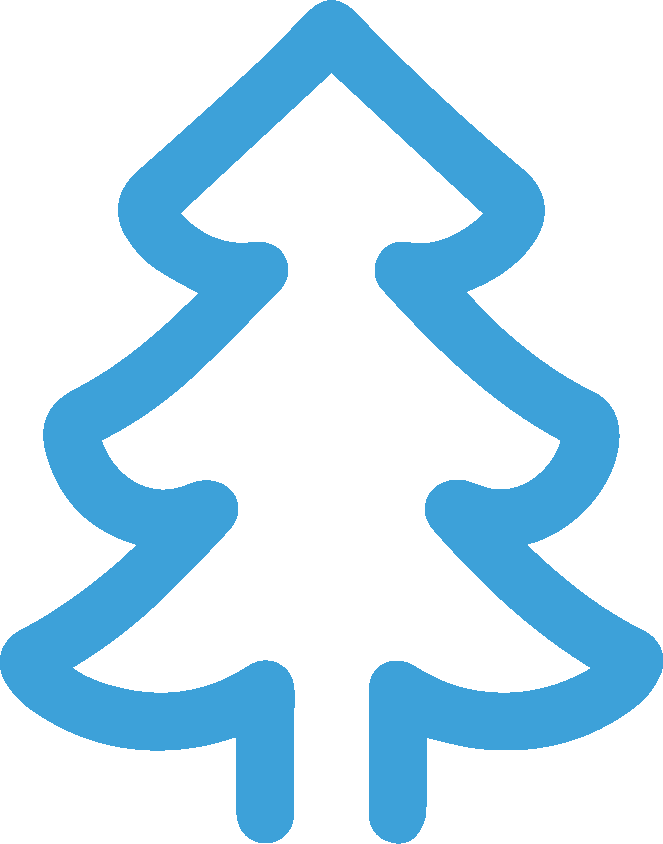 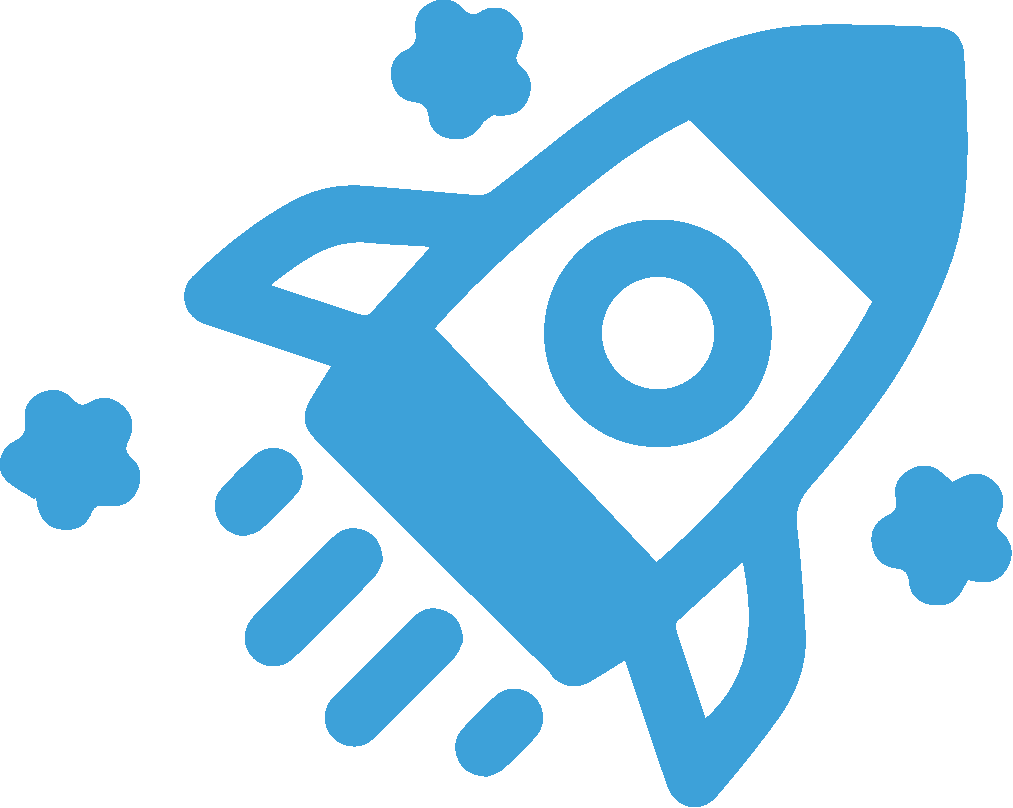 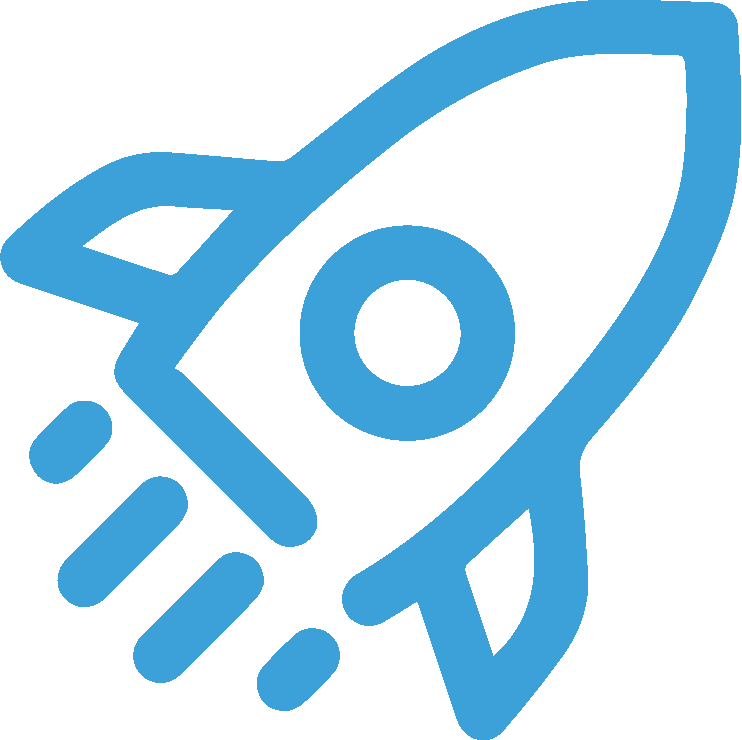 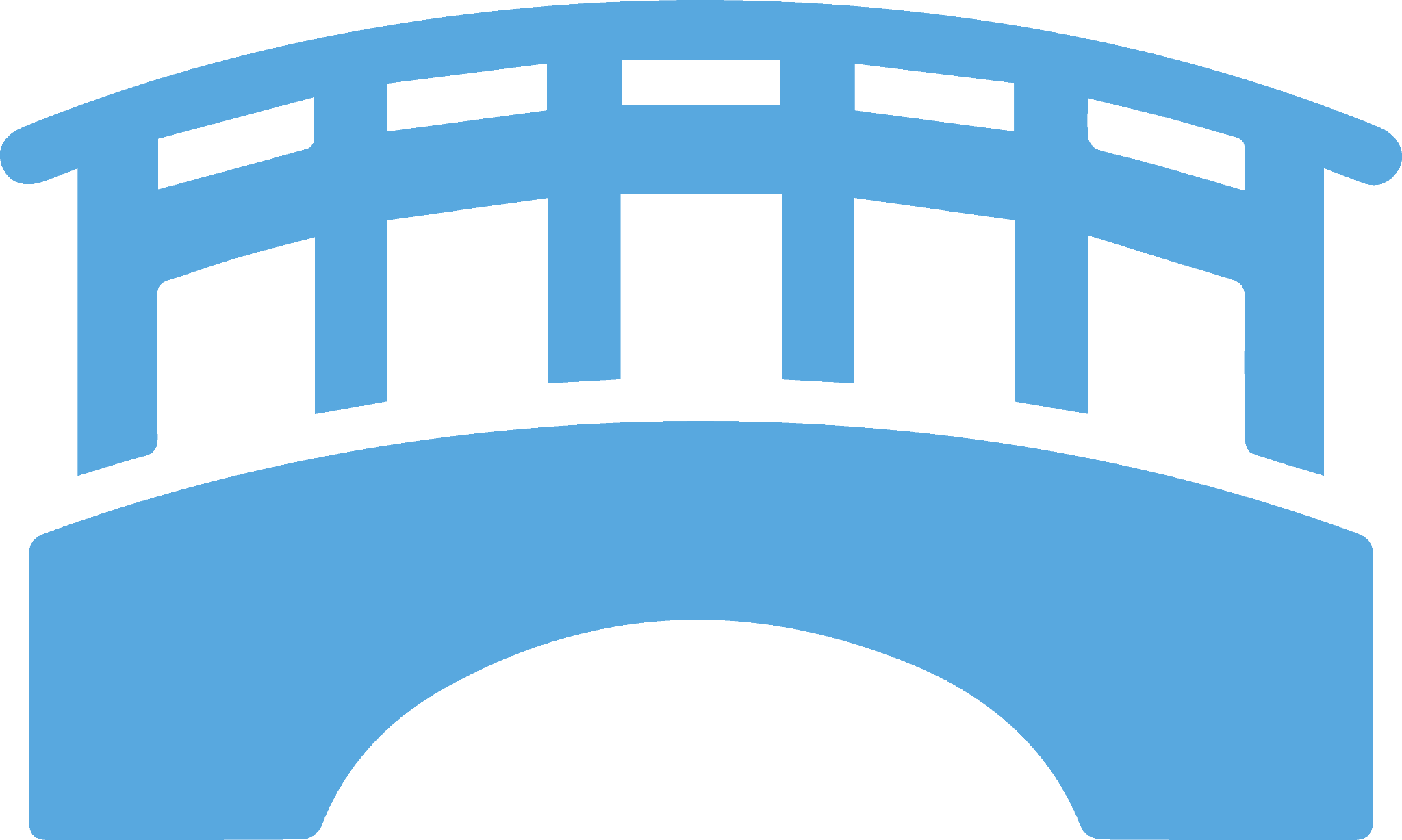 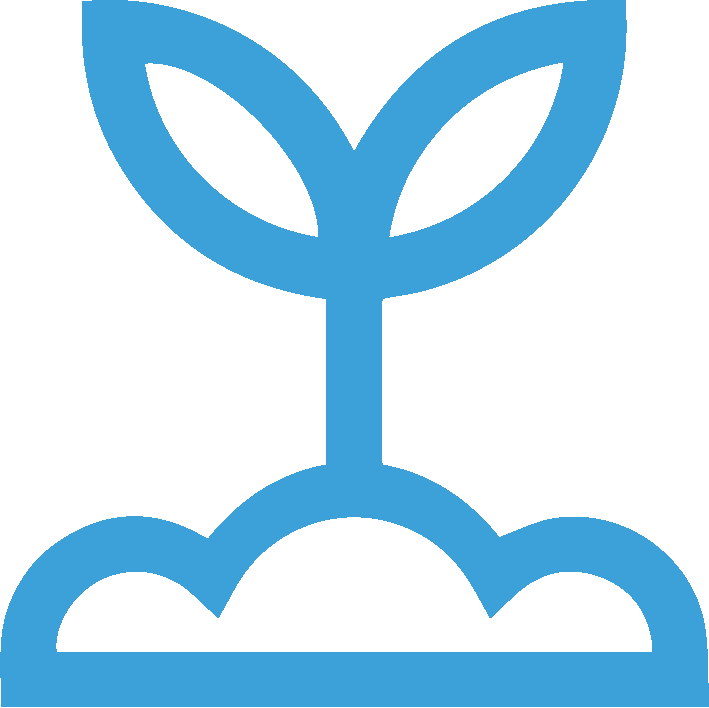 Overall Creative 
Services Page
Brand
Foundation
Brand
Foundation Plus
Brand
Breakthrough
Brand
Elevation
Which Package Is Right For You?
Brand
Foundation
New/Startup business
New branch of business


Client wants website or landing page
Adding locations
Business is growing
Client getting outperformed by competitors
Employees/reps describe company in different/conflicting ways
Current look is not consistent across channels
Difficulty with partners (Ex. printer is editing logo)
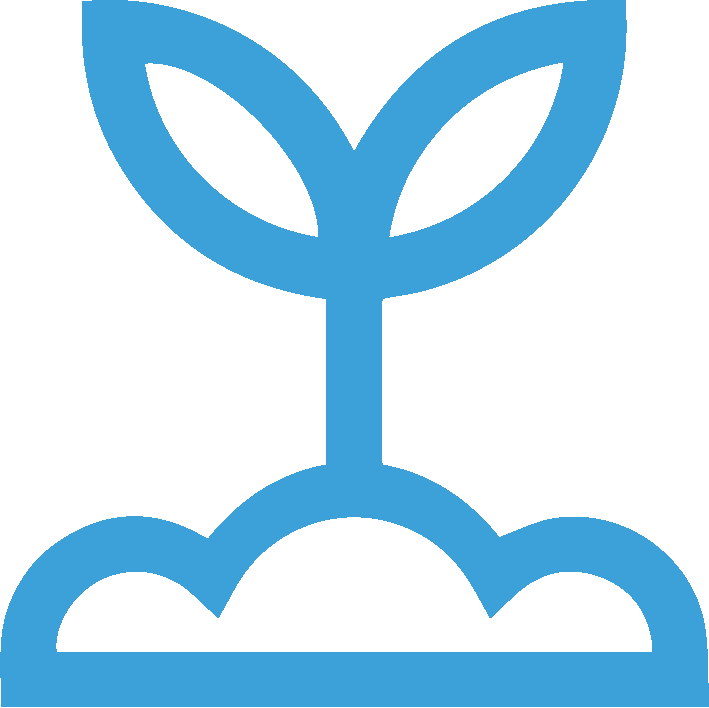 Brand
Foundation Plus
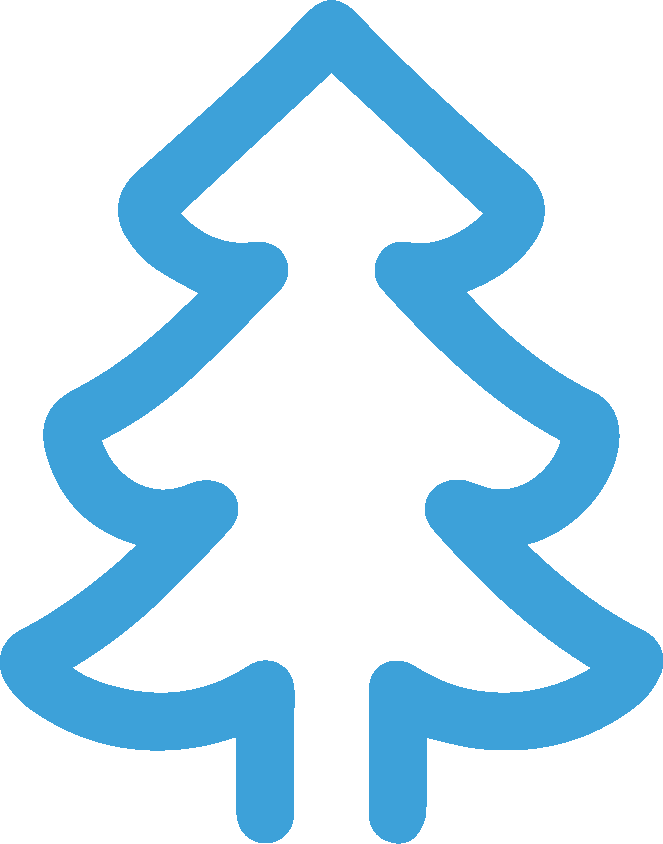 Brand
Breakthrough
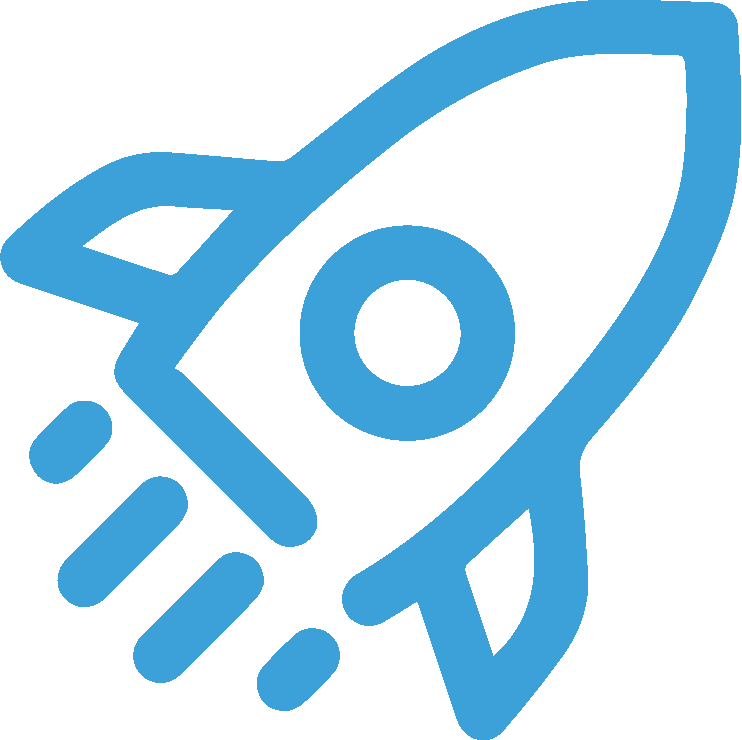 Brand
Elevation
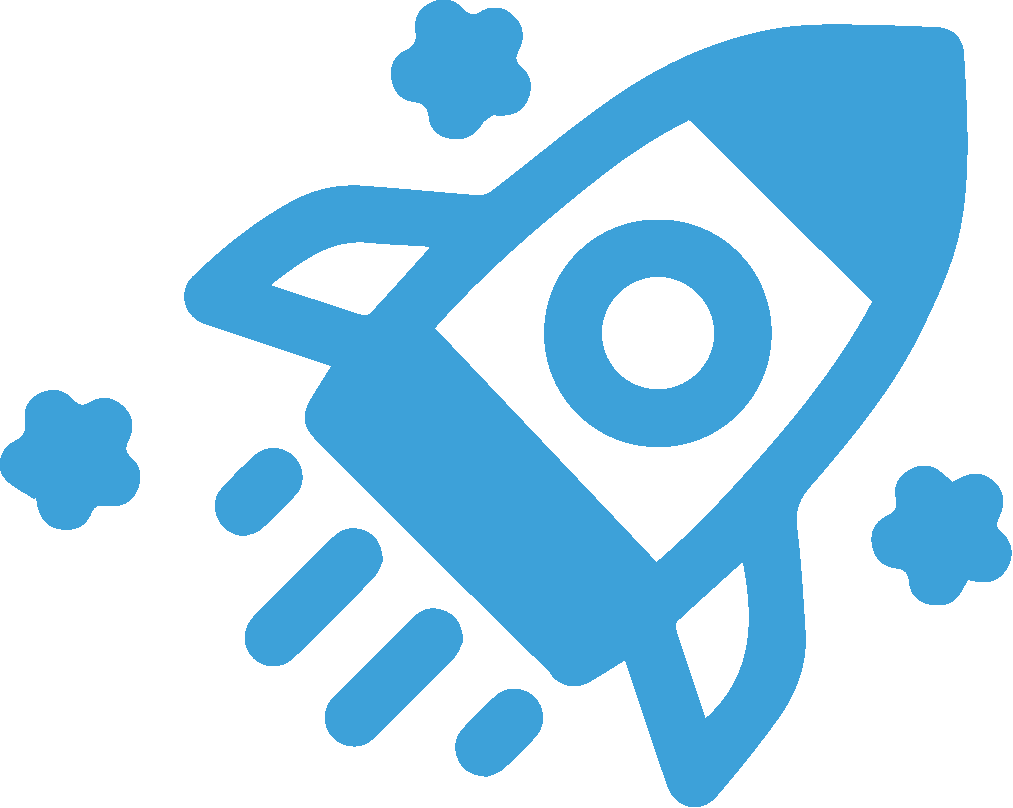 Next Steps
BRAND AUDIT
BRAND PROPOSAL
DELIVERABLE REVIEW
FREE TO CUSTOMER
Storyboarding all current branded media
Gauging needs, providing proposal that meets them
Assets presented